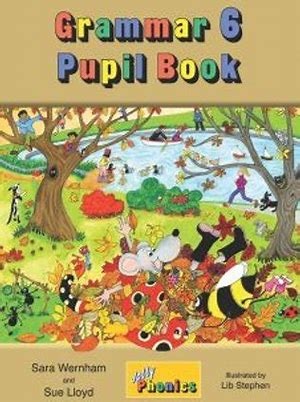 Jolly Grammar
6b-29
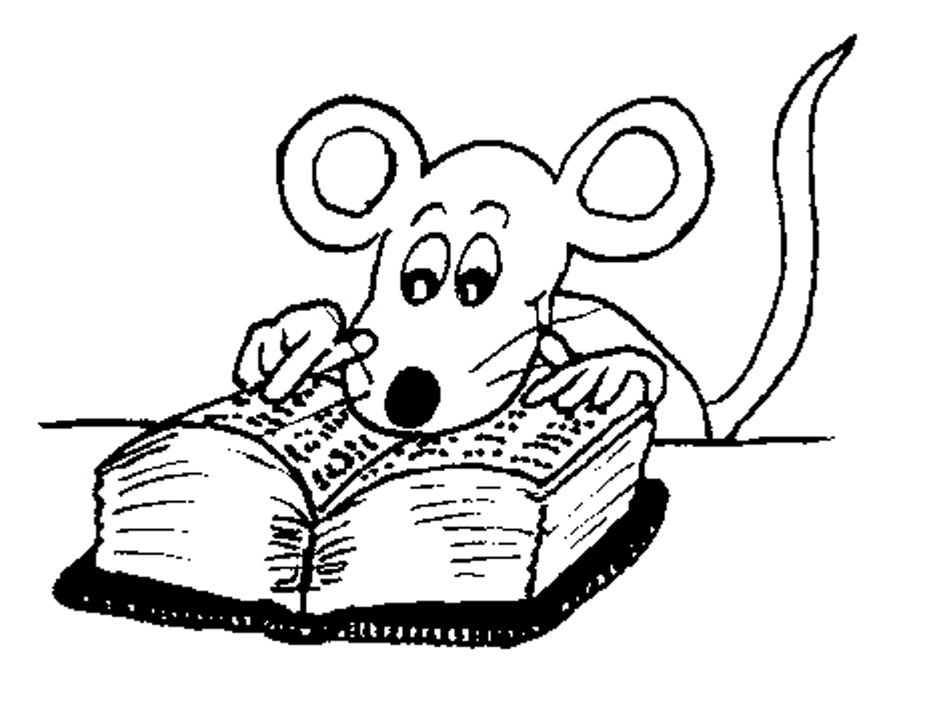 Let’ review 
Formal and informal synonyms.
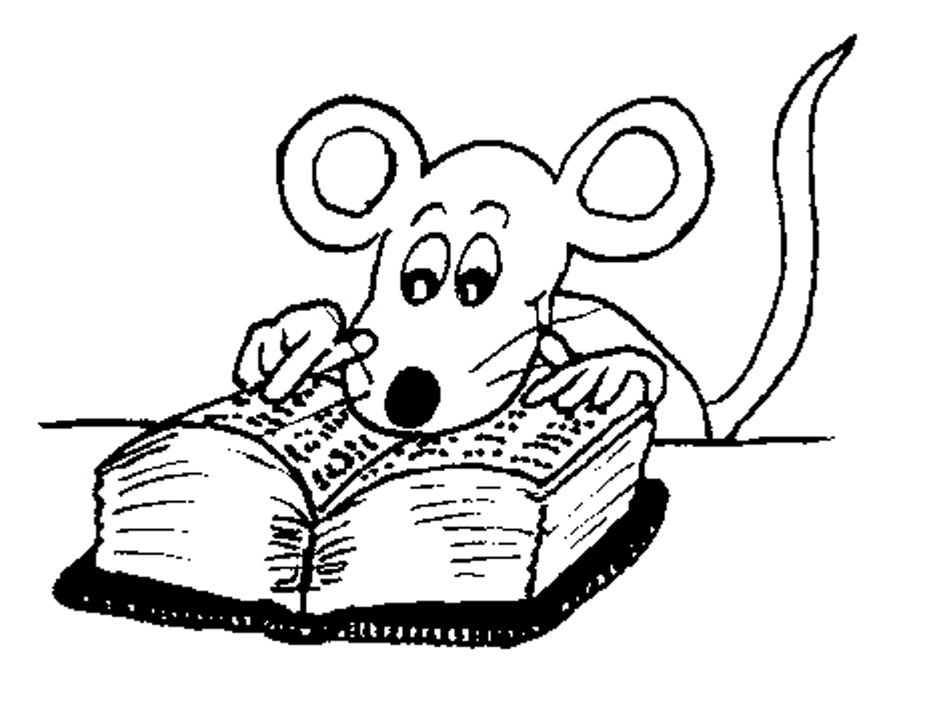 Let’s review!
imagine
image

 imagine
image

 imagine
 imagery
 imaginary
 imagination
 imaginative
 imaginatively
imaginable
image

 imagine
 imagery
 imaginary
 imagination
 imaginative
 imaginatively
imaginable
image

 imagine
 imagery
 imaginary
 imagination
 imaginative
 imaginatively
imaginable
image

 imagine
 imagery
 imaginary
 imagination
 imaginative
 imaginatively
imaginable
image

 imagine
 imagery
 imaginary
 imagination
 imaginative
 imaginatively
imaginable
image

 imagine
 imagery
 imaginary
 imagination
 imaginative
 imaginatively
imaginable
image

 imagine
 imagery
 imaginary
 imagination
 imaginative
 imaginatively
imaginable
image

 imagine
 imagery
 imaginary
 imagination
 imaginative
 imaginatively
imaginable
image

 imagine
 imagery
 imaginary
 imagination
 imaginative
 imaginatively
imaginable
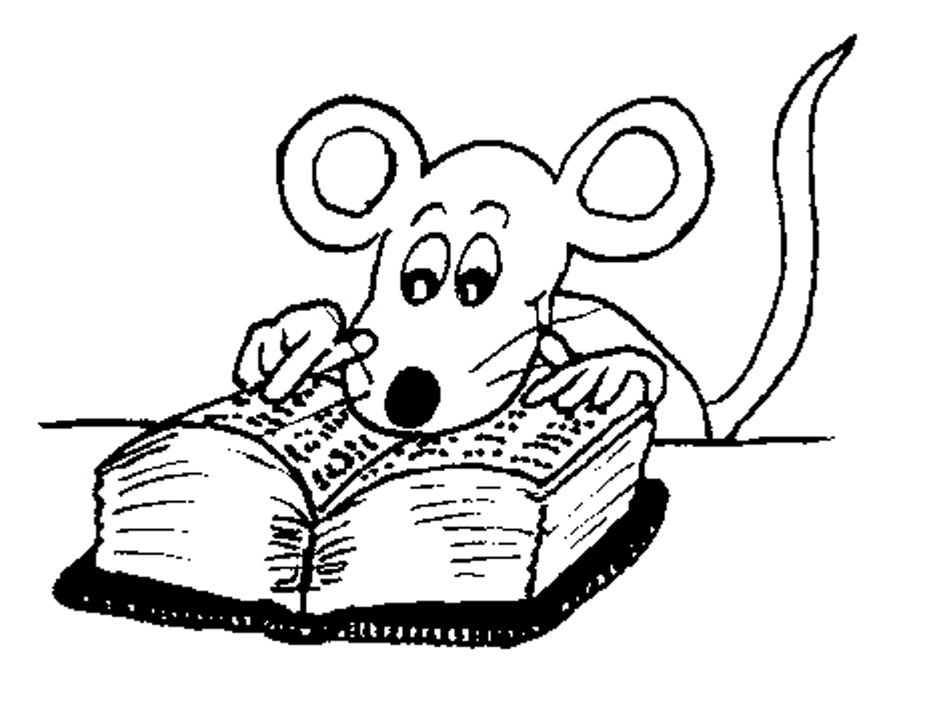 Let’ review homophones.
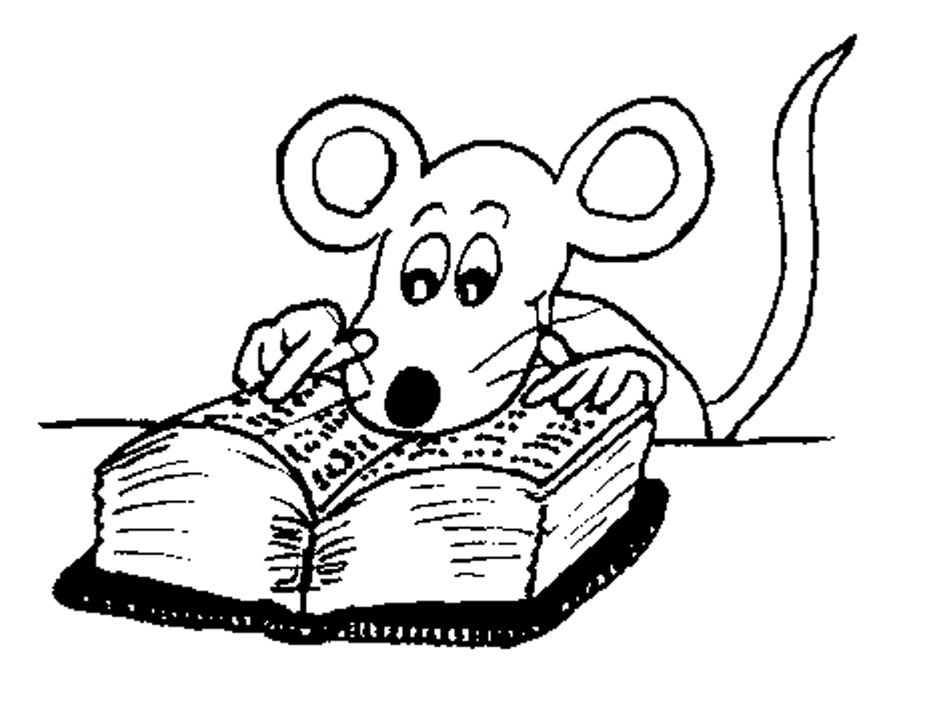 Let’ review. 
homo phones
same sound
lose
 lightning
breath
 desert
  angle
island
loose
lightening
breathe
dessert
 angel
Ireland
Activity Page:

Commonly Confused Words
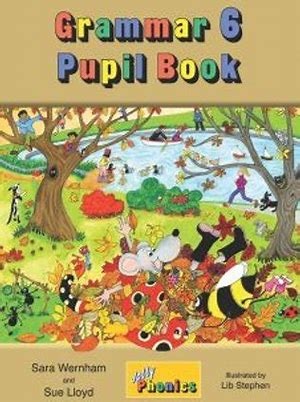 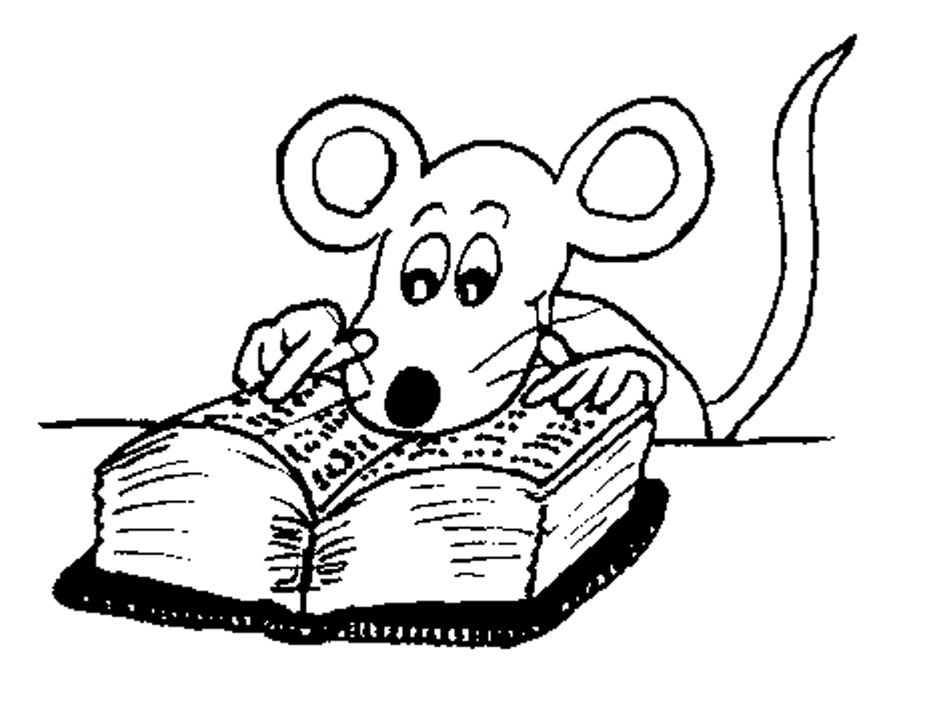 Spelling List
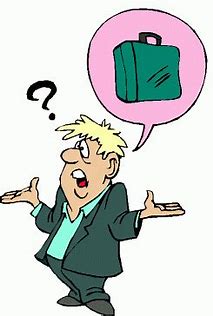 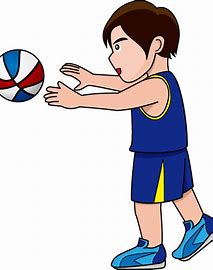 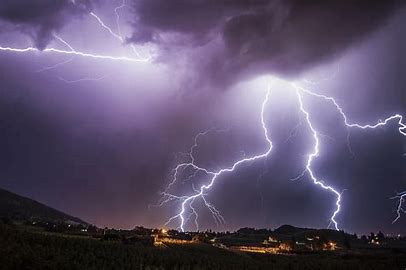 passed            lose                lightning
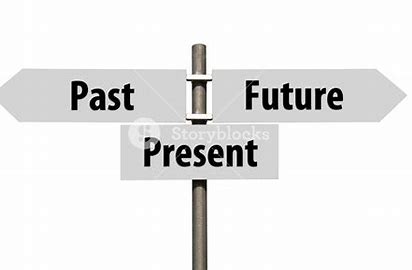 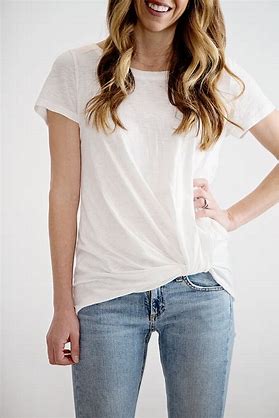 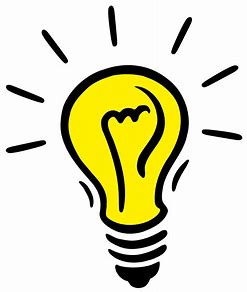 past              loose             lightening
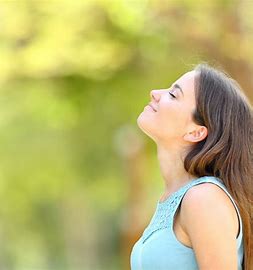 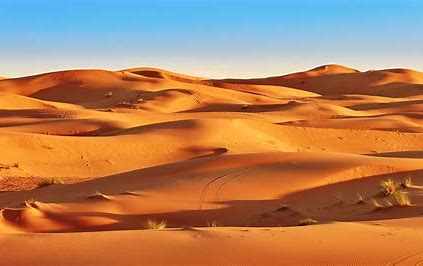 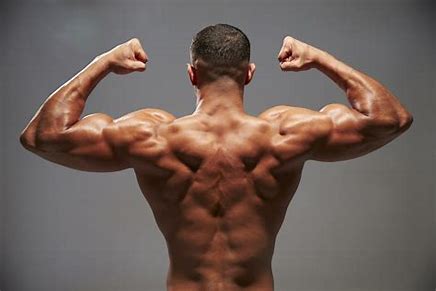 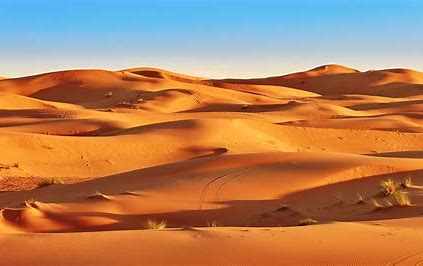 breath            desert            muscle
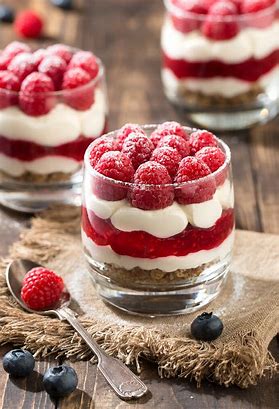 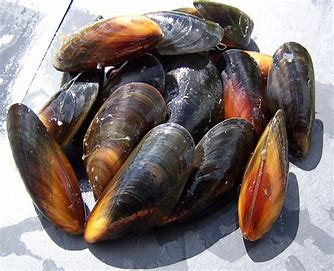 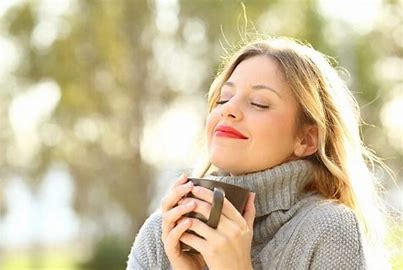 breathe          dessert            mussel
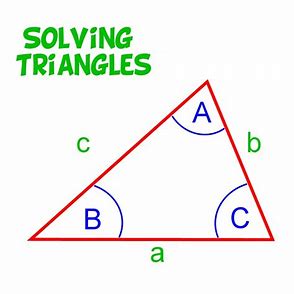 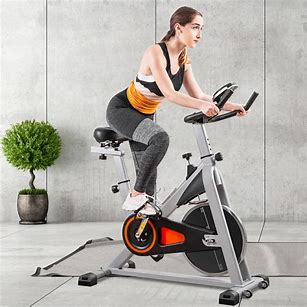 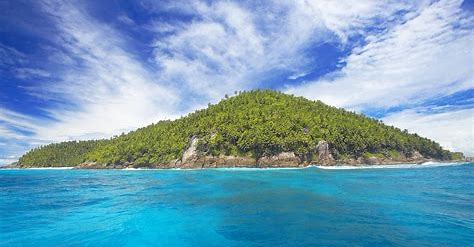 angle              island          stationary
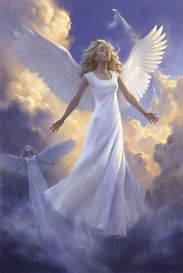 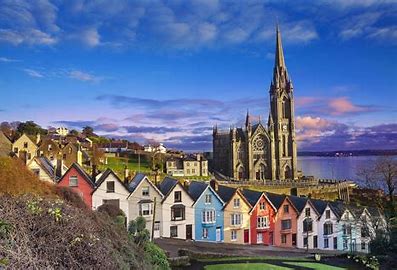 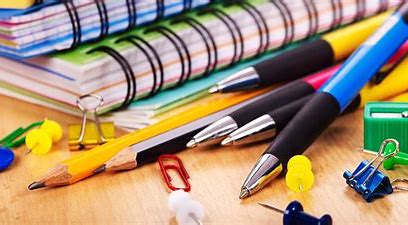 angel             Ireland          stationery
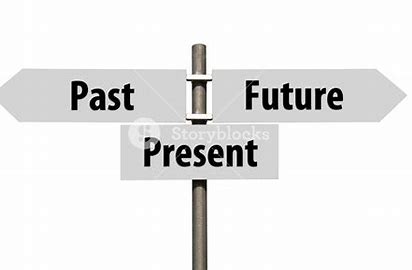 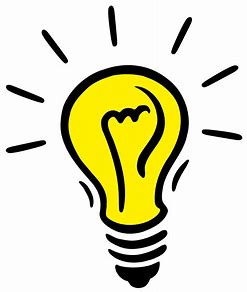 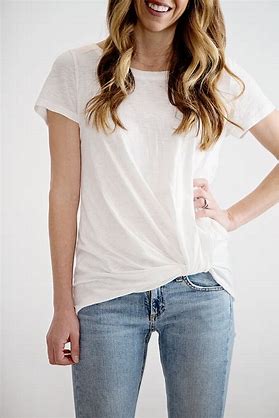 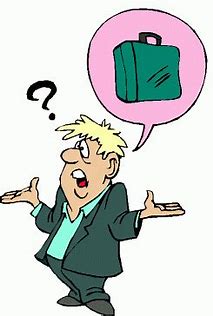 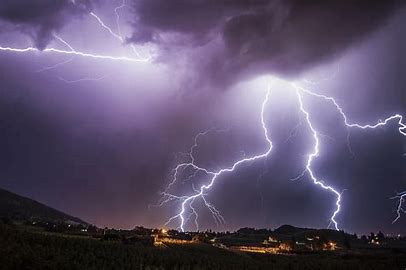 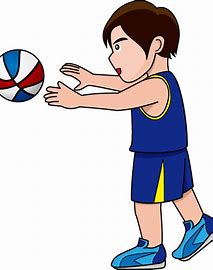 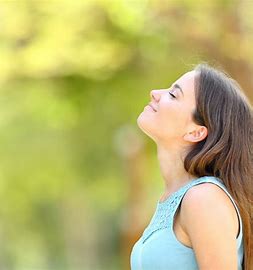 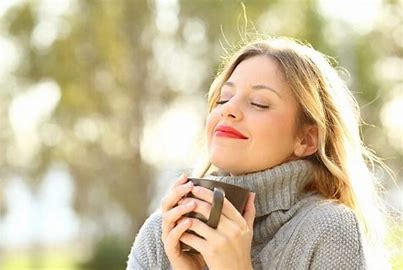 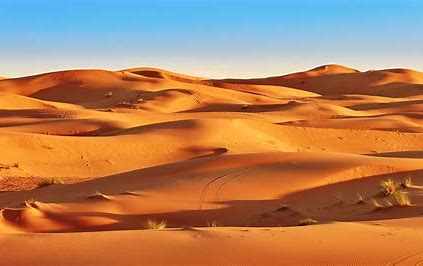 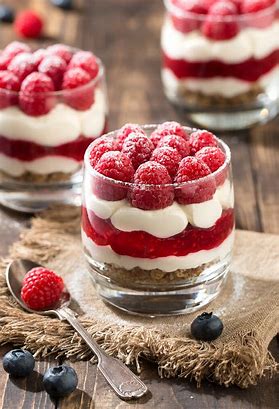 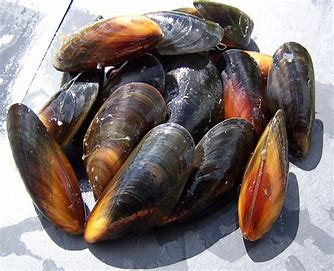 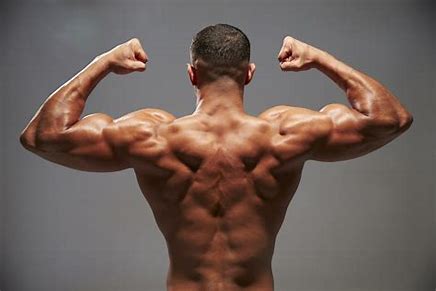 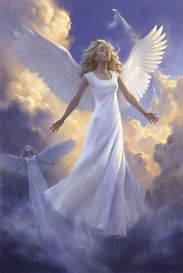 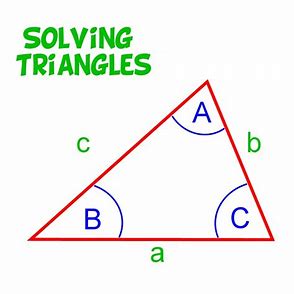 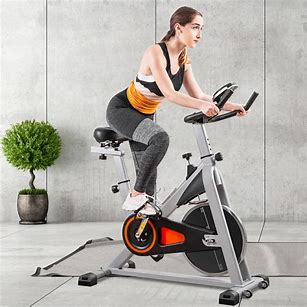 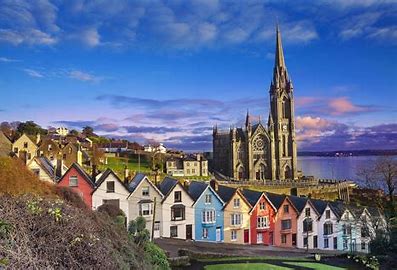 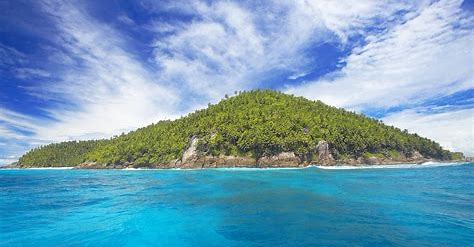 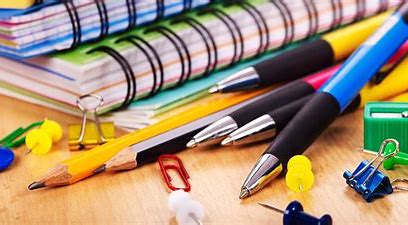 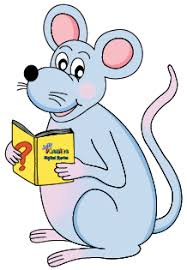 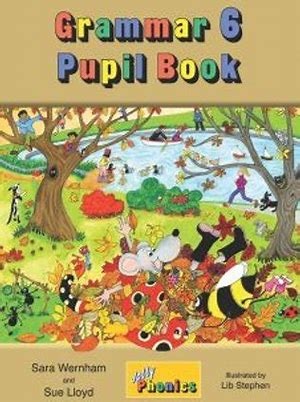 Write the meanings.
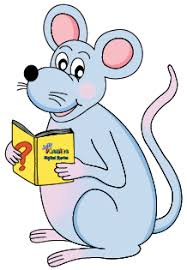 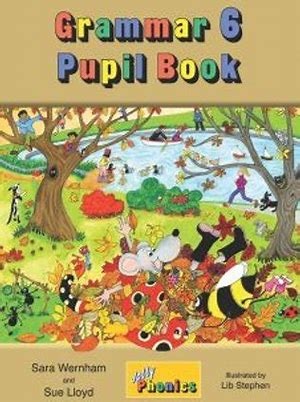 Draw a picture.
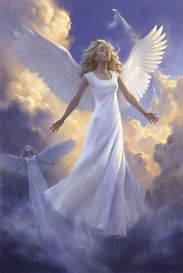 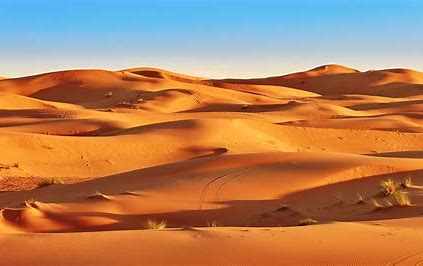 angel
desert
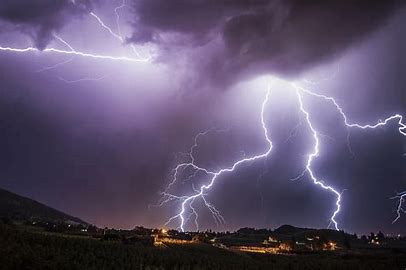 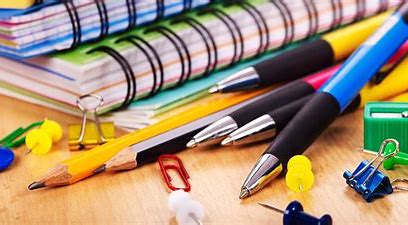 lightning
stationery
Parsing and completing the wall.
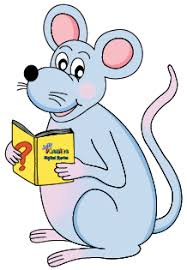 The old oak tree was struck (by lightning).
Object
Subject


 tree


 The old oak
Verb


 was struck


 by lightning
(passive)
Dictation
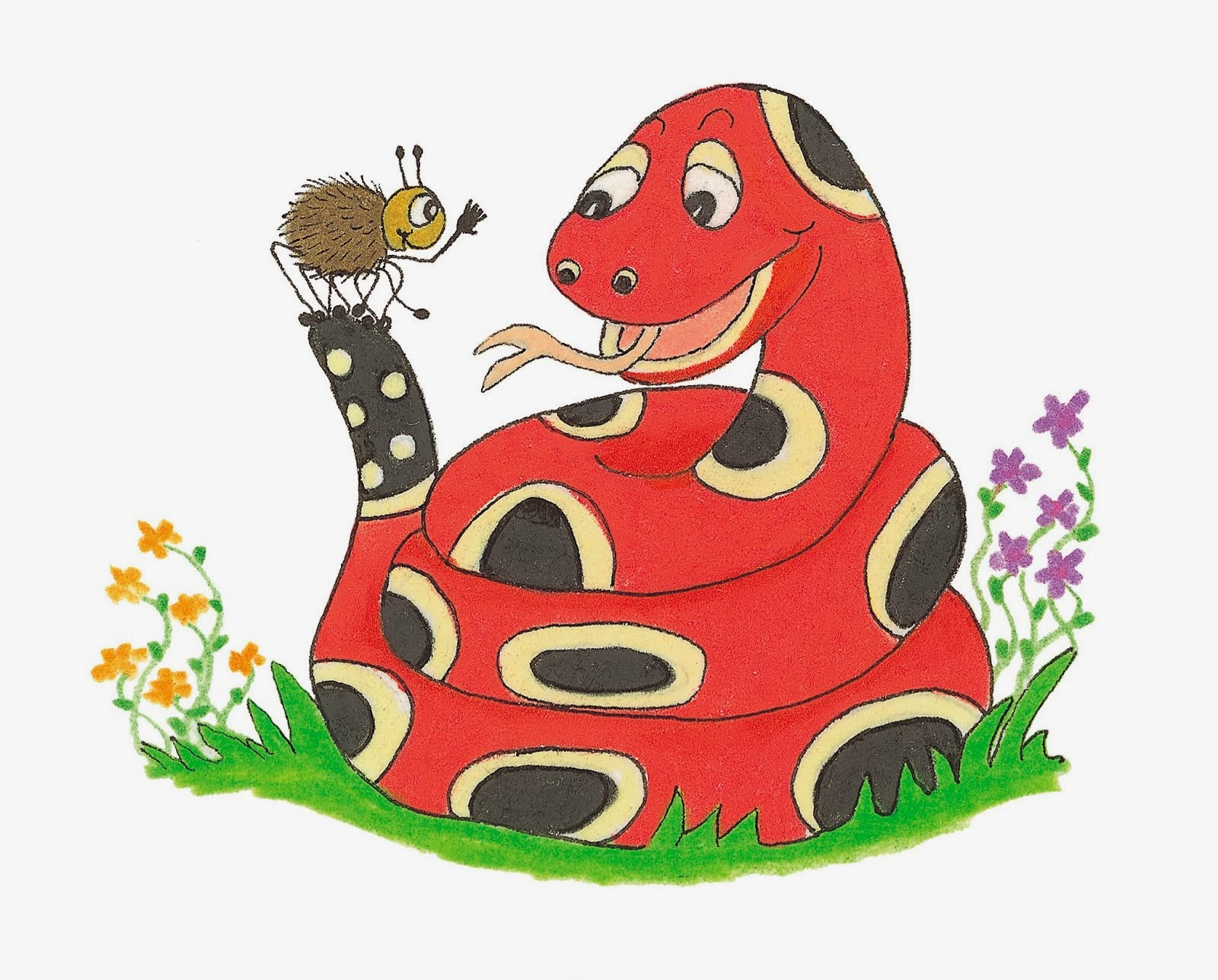 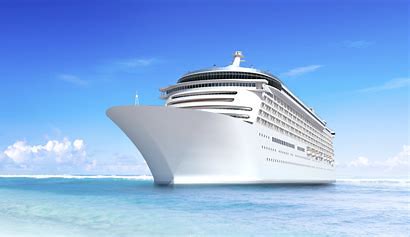 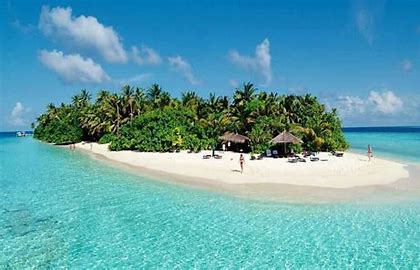 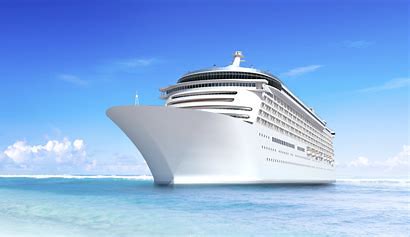 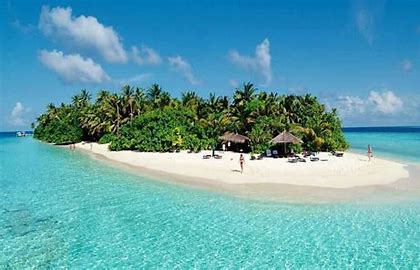 The ship sailed past the desert island.
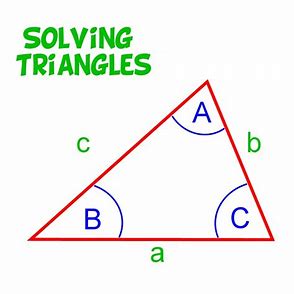 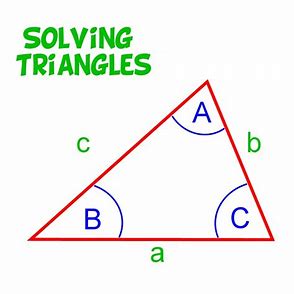 How many angles are there in a triangle?
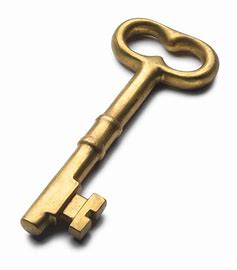 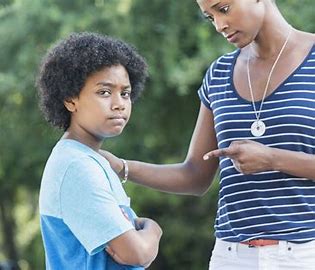 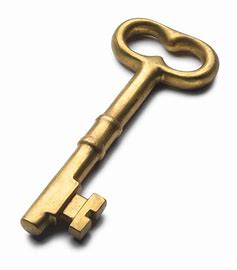 “Don’t lose that key,” warned my mother.
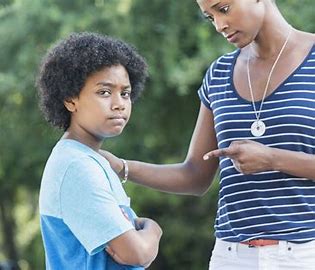 Assignment 

Learn Words in the List
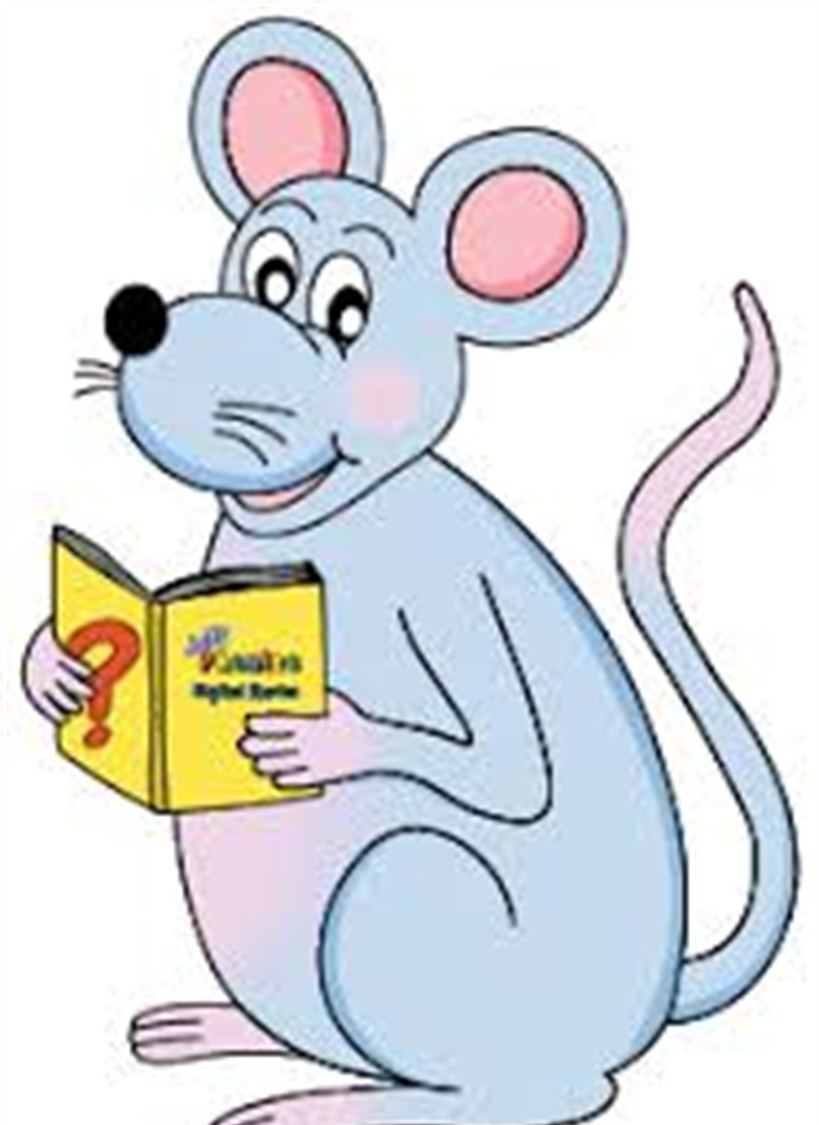 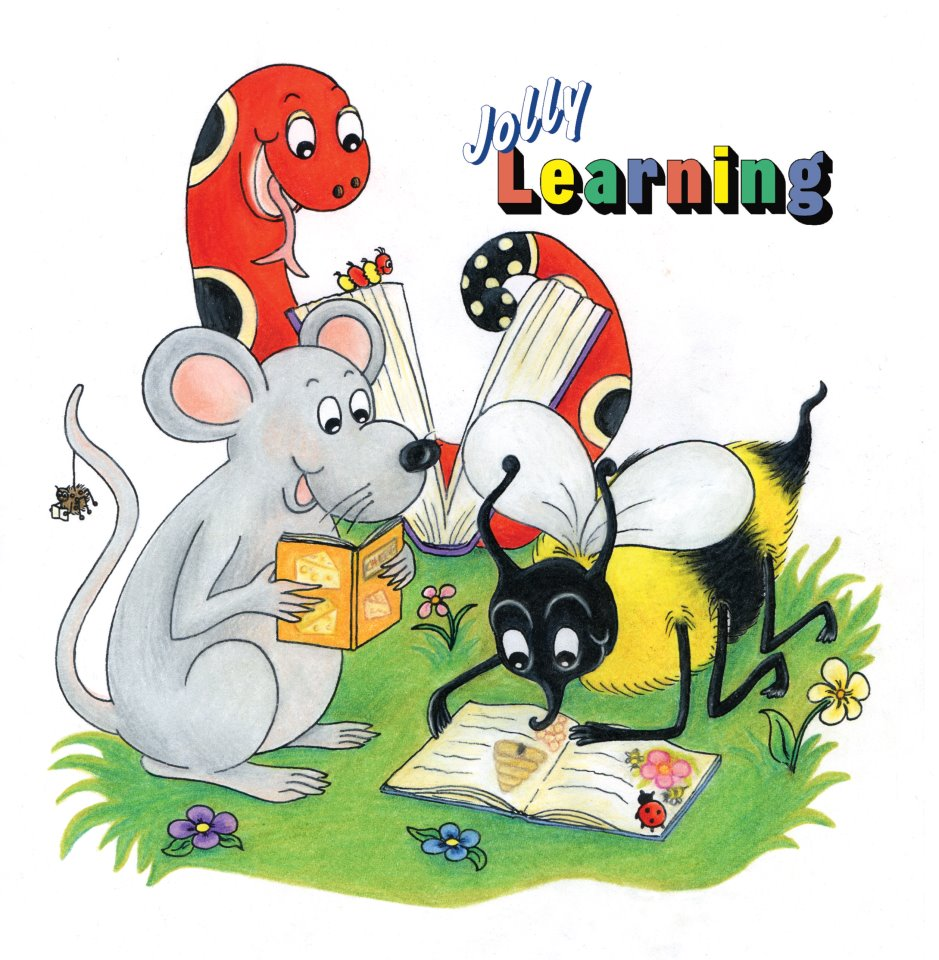 See you
 next time!